Anvisningar för utbildaren
KUPLA-tutorutbildning 2/6. Version 2.1, publicerad 30.6.2021, förbättrad tillgänglighet. 
Anvisningar för utbildaren finns i anteckningarna under diabilderna (speaker notes). Presentationerna kan delas ut till tutorerna i PDF-format.
Presentationerna är inte avsedda som självstudiematerial för tutorer, men som tutor kan du med fördel se igenom materialet för att få tips. Arbetsboken för tutorer vid högskolor hittar du här.
Mer KUPLA-material hittar du på www.ehyt.fi/hogskolor
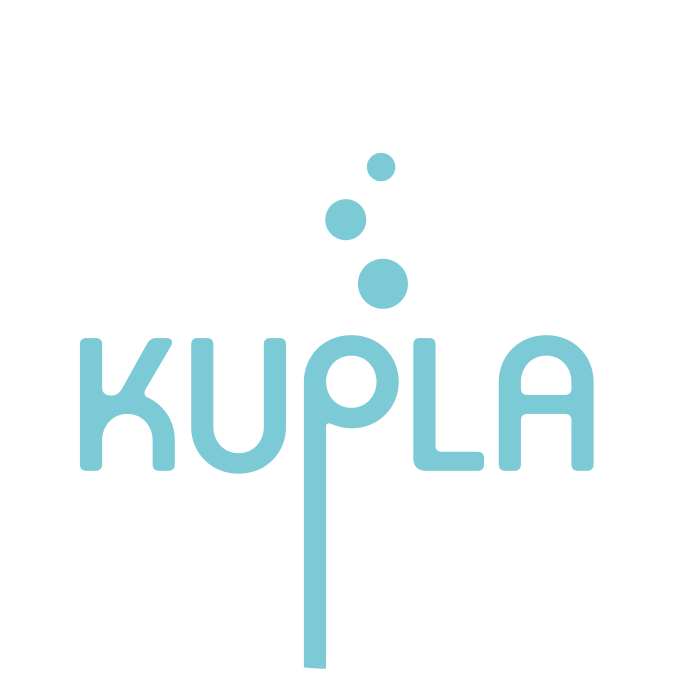 Planering av tutor-verksamheten
[Speaker Notes: (Version 2.1, publicerad 30.6.2021)

Detta är utbildningen Planering av tutorverksamhet. Det är fråga om en liveutbildning, men med några små ändringar kan materialet även användas i webbinarieutbildningar på elektroniska plattformar, där tutorerna kan delas in i smågrupper för diskussionerna. Utbildningen utvecklades 2018–2020 inom Ehyt rf:s och Nyyti ry:s gemensamma projekt KUPLA. Målet med projektet var bland annat att stödja högskolestuderandes välbefinnande och studieförmåga. ​​
​​
Längd: 60 min. Utbildningens stomme och totala längd är uppskattade tider. Tidsåtgången beror på utbildaren, gruppens diskussionsvilja och storlek.​
Utbildaren för utbildningen ser till att tutorerna byter smågrupper efter varje övning. Utbildaren leder gruppbytena och hur grupperna bildas.​ På det här sättet blir ingen utan grupp och på så sätt blir det enklare för tutorerna att lära känna varandra under utbildningen. ​
​
Tutorns arbetsbok och utbildningens innehåll överlappar varandra delvis. Tutorn kan välja att göra anteckningar om diskussioner som hållits under utbildningen även i tutorns arbetsbok eller i tutorplanen.​
​
Berätta att tutorerna före varje par-/gruppuppgift presenterar sig för varandra med det namn man vill bli kallad för. På det här sättet lär man känna varandra.​
​
I den här delen behöver du​​
En fjärrkontroll till att byta diabilder med (smidigare)​En klocka​Pennor och papper​
​
Förklaringar av symbolerna på diabilderna​
Nötsymbolen anger en uppgift.​G = övningen är lämplig att genomföra med gulisarna.​
​
Utbildningens stomme​
Inledning och utbildningens mål 5 min​.​
Tutorverksamhetens mål (inkl. tre reflektionsuppgifter) 35 min.​
Planering av och spelregler för tutorverksamheten (inkl. två reflektionsuppgifter) 15 min​.​
Sammanfattning 5 min. ​
​
Ytterligare material: Bekanta dig med Leena Penttinens föredragning Osallisuutta vertaisuudesta (Delaktighet genom kamratstöd, på finska): https://peda.net/hankkeet/eejn/km/2km2/2oveoojnkm/2oveoojnkml/lp2ov2:file/download/f32a620030a4b23f82b052959e2587f450f29ce4/270418_Leena_Penttinen_Osallisuutta_vertaisuudesta.pdf ​
​]
Utbildningens syfte​
Förstå att tutorverksamheten är målinriktad​
Få verktyg för att planera en målinriktad tutorverksamhet​
Få insikt om att det är viktigt med gemensamma spelregler och överenskomna förfaranden ​
Förstå att rapporteringen är en process som är viktig både för tutorn själv och för andra​
Ämnesområden
Tutorverksamhetens mål
Planering och spelregler
Tutorverksamhetens mål​
Uppgift
Arbeta i par och lev er in i rollen som ny studerande.
Fundera på vilka frågor och spänningsmoment som kan uppkomma inför studiestarten i anslutning till   ​
studierna och lärandet ​
studielokalerna​
andra människor
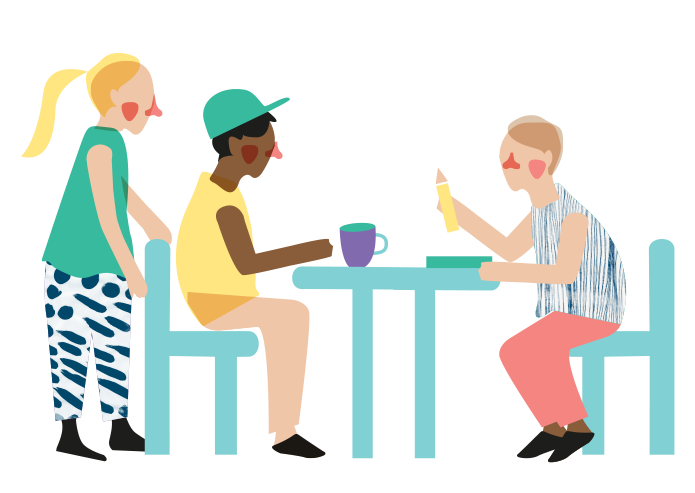 [Speaker Notes: Uppgift: Reflektionsuppgift i par. Saker som gulisarna är nervösa för och funderar på.​
Längd: 3 min. + genomgång av några svar​
​
Genomgång: Efter genomgång av några svar, kan du fortsätta genomgången vid nästa diabild.​​
​
​]
Det här är säkert ingenting för mig
Vad kan gulisen ha för funderingar i början av studierna?
Vart ska man gå?
Hur kommer jag med?
Vågar jag vara mig själv?
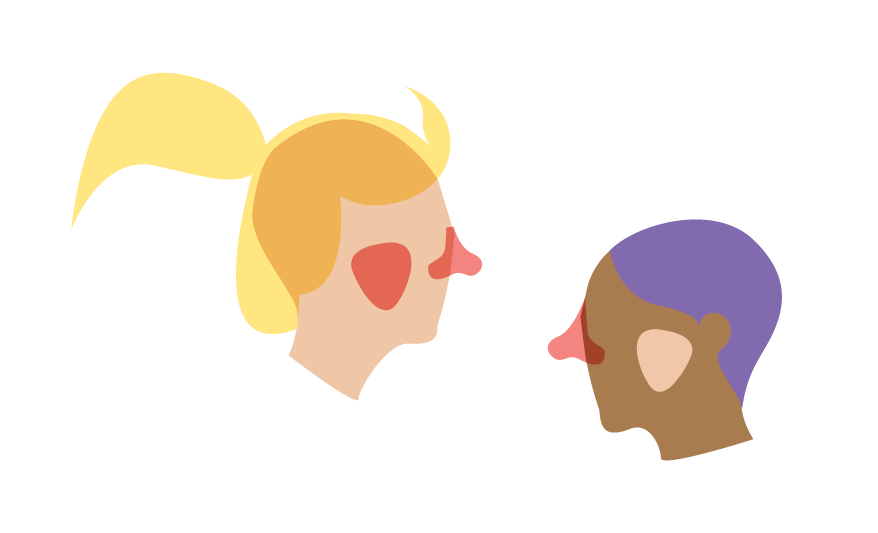 Varför skulle det intressera någon annan hur jag har det?
Om jag gör bort mig kommer alla att komma ihåg det för evigt.
Jag vill inte delta, men jag vågar inte säga nej.
Hur ska man bete sig här?
[Speaker Notes: Vad kan guliseen ha för funderingar i början av studierna? Härnäst följer några exempel. Hur skulle du observera och bemöta gulisarnas orosmoment och rädslor i början av studierna?​
​
​]
Ta reda på följande grundläggande uppgifter:​
När börjar tutorverksamheten och när slutar den?​
Är jag den enda tutorn eller är vi två? I vilka andra grupper eller sammanhang är det möjligt att diskutera tutorverksamheten?​
Hur många gulisar är jag tutor för?​
Hur många gånger (minst) ska vi träffas med gulisarna?​
Vart kan jag vända mig för att få stöd och hjälp i tutorverksamheten?​
Om tutorverksamheten är en del av studierna, vad krävs i beskrivningen av studieperioden?
[Speaker Notes: Gå igenom diabilden genom att diskutera. Om du som utbildare känner till svaren på frågorna, kan du berätta dem.​
​]
Uppgift
Målinriktning
[Speaker Notes: Uppgift: Diskussionsuppgift i par/smågrupper. Smågrupperna/paren funderar på svaren på frågorna en fråga åt gången.​
Längd: 1 min./fråga + genomgång​
​
Genomgång av uppgiften:​Du kan be grupperna att skriva ned sina tankar. Slutligen kan ni föra en diskussion om hurdana saker som togs upp i gruppernas diskussioner.​
​
Verksamhetens målinriktning innebär att verksamheten inte genomförs ”i stundens hetta”, utan att mål har fastställts för den.​
Med hjälp av målen kan även en plan för att uppnå målen fastställas och slutligen kan verksamheten även utvärderas.​
​
Varje tutor/grupp sätter ord på och fastställer verksamhetens tre viktigaste mål själv. Det är sannolikt att till exempel följande nämns i diskussionerna:​
- Att gulisarna lär känna varandra​- Att gulisarna får lära känna campusområdet, praxis och verksamhetsmiljöerna​
- Att ha roligt​- Att tutorerna lär känna​ gulisarna
- Att alla får vara med​
- Att stödja grupperingar​
​
->Om dessa teman kan man använda paraplytermen att bli en del av gemenskapen.​
​]
Målgruppen – vad vet du om den på förhand?​
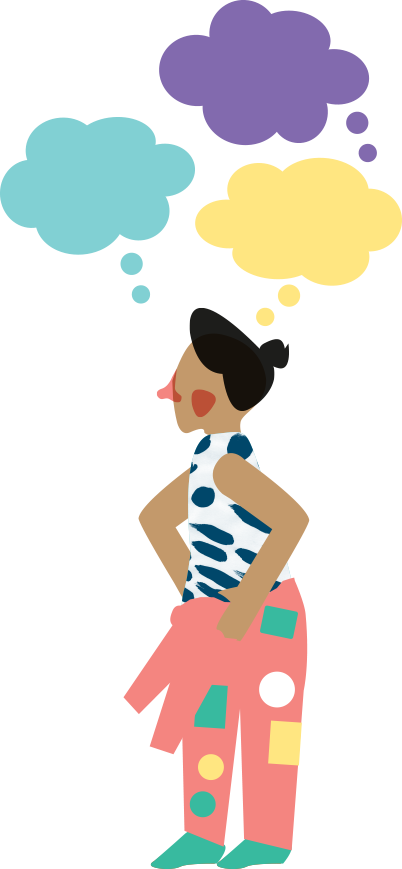 Studieområde​
Intresse för studier​
Kandidat-/magisterstudier, utbytesstuderande, annan grupp​
Vilja att bekanta sig med andra människor som kompisar/bekanta/blivande kolleger​
Vuxna​
Behöver inte vara en auktoritet – jämlikhet​
Utnyttja kompetensen inom gruppen​
[Speaker Notes: Gulisarna är en mångsidig grupp, som har olika önskemål vad gäller tutorskapet.​
De saker som finns på listan känner du till på förhand. Utnyttja den vidstående listan när du planerar tutorverksamheten.​]
Mål: alla blir en del av gemenskapen​
Faktorer som främjar en förankring i högskolegemenskapen:​
Interaktion och vänskap mellan de studerande​
Medvetenhet om att alla är jämlika, identitet och tillhörighet, gemensamma intressen identifieras​
Handledning genom kamratstöd som undviker felaktiga uppfattningar och pessimistiska framtidsscenarier​
Faktorer som främjar en förankring i studierna:​
Studerandens tid och energi riktas in på aktiviteter som är relevanta för studierna och lärandet​
Realistiska förväntningar, yrkesmässiga motiv, hög motivation och goda studiefärdigheter​
Arbete inom den egna branschen parallellt med studierna (4–6 h i veckan), goda arbetslivsfärdigheter och socialt stöd.​
[Speaker Notes: Enligt studier främjas förmågan att komma in i studierna och högskolegemenskapen av dessa saker (källor nedan).​
​
Vertaisuus voimavarana ohjauksessa, Penttinen et al. s. 5 och 6​
https://jyx.jyu.fi/bitstream/handle/123456789/47643/978-951-39-4497-1.pdf?sequence=1​
​
Ohjaus ja opintojen eteneminen Artikelserie i forskningen Eurostudent VI Undervisnings- och kulturministeriets publikationer 2017:36, Penttinen et al. https://julkaisut.valtioneuvosto.fi/bitstream/handle/10024/80533/okm36.pdf?sequence=1&isAllowed=y s. 13->​
​
De studerandes upplevelse av den gemensamma sociala verksamheten som ensidig och ensamhet har en koppling till varandra.​
Källa: Välimäki et al. Yksin yliopistokaupungissa, Nuorisotutkimus 36 (2018):3​
​]
Uppgift
Den första träffen
Planera er första träff med gruppen av nya studerande.​

Gör upp en konkret plan för hur träffen ska löpa:​
Målsättningar för verksamheten​
Vad ska göras och hur? Vad är plan B?
Vilka ämnen är det viktigt att diskutera?

Diskutera till sist med de andra grupperna och dela med er av era bästa tips.​
[Speaker Notes: Uppgift: Diskussion i par/smågrupper. I övningen planerar tutorerna den första träffen med gruppen av nya studerande.​Längd: uppgift och genomgång 10 min.​​
Uppmuntra dem att reflektera till exempel över följande saker: ​
- Var ska ni träffas så att alla har möjlighet att delta? Har studierna redan inletts? Hur får gulisarna vetskap om den första träffen? ​- Vilken information har gulisarna redan? Vilken information behöver de genast i början av studierna?​
- Målet är att introducera dem på ett tryggt sätt.​
- Sammanställning av spelreglerna för gruppen och tutorverksamheten, det vill säga hur vi agerar i den här gruppen.​
​]
Planering av och spelregler för tutorverksamheten​
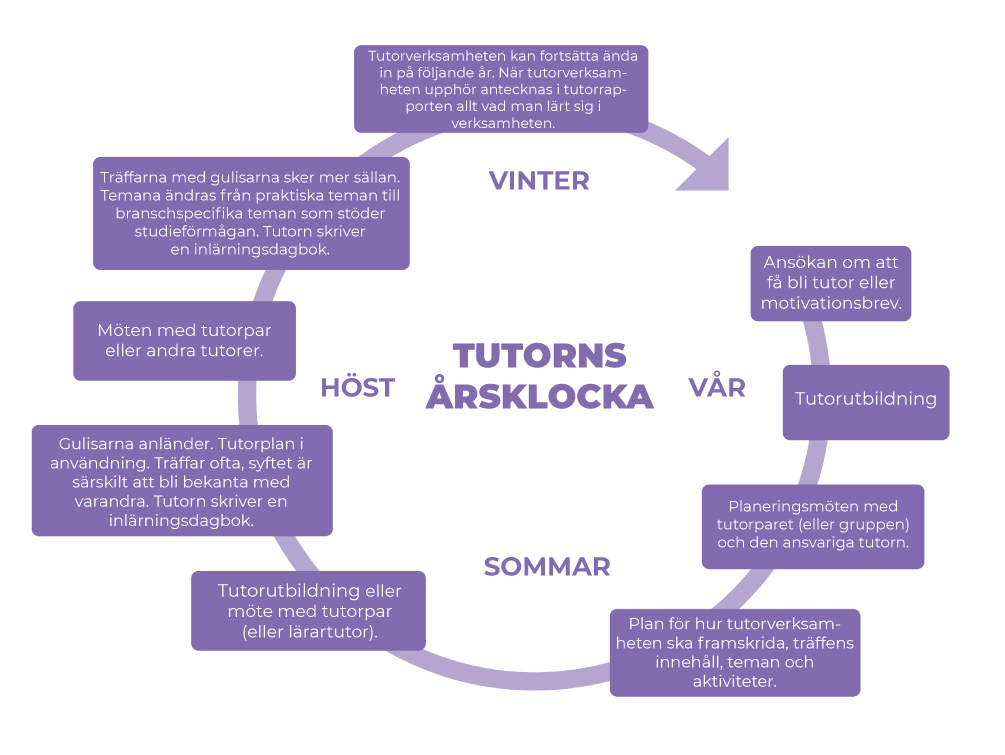 Tutorns årsklocka
[Speaker Notes: Olika högskolor och utbildningar ställer olika krav på tutorverksamheten och dess schemaläggning.​
I det här exemplet beskrivs olika mål/träffar som ni kan genomföra under året.​
Du kan tänka tillbaka på ditt första studieår. Vilken typ av stöd eller praktisk information behövde du själv då?​
Hur skulle årsklockan/planen för tidsanvändningen för din egen tutorverksamhet se ut?​
Skriv ned innehållet i årsklockan i dina anteckningar.​
​
Innan tutorverksamheten börjar gör du klokt i att läsa igenom anvisningarna för nya studerande, så att du vet var du hittar mer information och vilken information som gulisarna fått redan innan studierna inleddes.​
Tutorskapet bör med andra ord planeras i god tid, i mån av möjlighet tillsammans med tutorläraren (eller motsvarande) och de andra tutorerna.​
​
Diskutera tillsammans:​
- Vem idkar tutorskap med dig?​
- Hur ofta träffas ni med ett större tutorgäng?​ Vad kan man gå igenom i tutorernas gruppdiskussioner?
- Hur fungerar kontakten med lärartutorerna och den övriga handledningspersonalen?​
Här kan ni även på nytt gå igenom målen som satts upp för tutorverksamheten. ​
​
​
​]
​Gruppens spelregler​​
Anger målet för gruppens existens.​

En gemensam diskussion om spelreglerna inom gruppen möjliggör en trygg atmosfär.​

Spelreglerna kan skrivas ner eller diskuteras.​

Även tutorn förbinder sig att följa spelreglerna.​
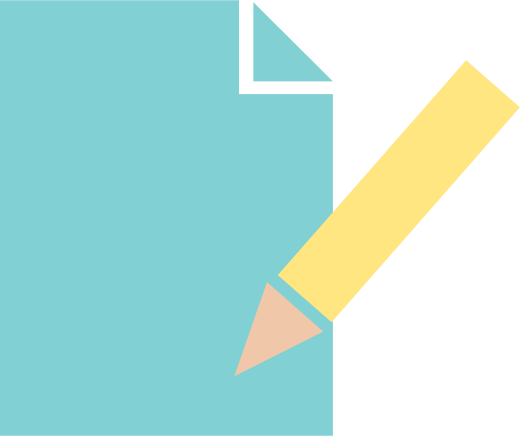 [Speaker Notes: I den här diabilden beskriver man för tutorerna om vikten av spelreglerna för gruppen. De utgör grunden för gemensamt överenskomna saker. ​
När spelreglerna utarbetas är det viktigt att lyssna på önskemålen från alla i gruppen. Det är bra att uppmärksamma bland annat att varje gruppmedlems livssituation påverkar deras möjligheter att delta i verksamheten.​
​
När spelreglerna utarbetas, är det bra att sätta ord på att alla respekteras i gruppen och att ingen som helst mobbning eller dåligt beteende mot andra accepteras. Ni kan tillsammans även diskutera hurdan humor som är lämplig för just den här gruppen. ​
​
Den totala längden på gruppträffarna har en väsentlig inverkan på spelreglerna. Reglerna för en grupp som endast träffas några gånger är kanske bara en skrapning på ytan, medan det i en mer långvarig grupp finns skäl att uppmärksamma saker på bredare basis. ​
​]
Förslag till vad de gemensamma spelreglerna kan innehålla​
Kommunikation
Principer
Verksamhetssätt
Hur och var håller gruppmedlemmarna kontakt med varandra? Hur intensivt bör man följa kommunikationskanalen/kanalerna? En diskussionskultur där alla respekterar varandra​
I hurdana miljöer samlas gruppen? Hur passar tutorverksamheten tidsmässigt in i gruppens studier och övriga liv? Deltagarna kommer tillsammans överens om tidtabeller och håller fast vid dem.​
Var och en deltar utifrån sitt eget utgångsläge, alla ingriper i dåligt beteende, tillsammans lyckas vi, oro över en annan tas upp till diskussion​
Hur vill gruppmedlemmarna delta i verksamheten?​
[Speaker Notes: I den här diabilden har vi samlat några idéer med anknytning till spelregler. Be tutorerna att skriva ned dessa i anteckningarna inför planeringsarbetet. ​]
Rapportering​
Planering är A och O: ”väl planerat är hälften gjort”​
Planeringen stöder rapporteringen

Inlärningsdagbok, dokumentering på ett sätt som känns meningsfullt​
Anteckna före varje träff vad ni ska göra och vad målet med träffen är, fundera efter träffen på hur träffen utföll i förhållande till de mål du satt upp: vad lyckades, vad kändes utmanande, vad kunde ni ha gjort på ett annat sätt, vad lärde du dig?​
Om tutorverksamheten är en del av studierna gäller samma lagbundenheter för den som för de övriga studiehelheterna.​
[Speaker Notes: En viktig del av tutorverksamheten är rapportering. Planering av verksamheten underlättar rapporteringen. ​
​
Tutorerna kan ha en färdigt fastställd rapporteringsmetod. Den kan kompletteras med självständig rapportering under resans gång och du kan välja en rapporteringsmetod som känns meningsfull för dig, såsom en inlärningsdagbok, en videodagbok eller en sluten blogg. Här kan du ställa en fråga om huruvida någon har tips på en bra rapporteringsmetod.​
Du kan även själv ge praktiska exempel. Det är bra om rapporteringen innehåller självreflektion, det vill säga reflektion över vad du lär dig.​
​
I samband med detta är det bra att komma ihåg att tutorskapet är en del av studierna och att samma lagbundenhet gäller det: kraven gällande till exempel rapportering måste uppfyllas​
för studieprestationen.​
​]
​​Sammanfattning​​
Sätt upp sådana mål för tutorverksamheten, träffarna och övningarna som hjälper gulisarna att bli en del av gemenskapen. ​
Anteckna också vad du själv hoppas att du ska lära dig genom verksamheten.​
Verksamheten bör planeras i samarbete mellan tutorerna, den handledande personalen och gulisarna.​
Kom ihåg att planera tidsanvändningen/årsklockan.​
Kom ihåg att avgränsa ditt ”arbete” som tutor: när är du tutor och när är du inte tutor.​
[Speaker Notes: I den här diabilden betonas vikten av att planera tutorverksamheten: planeringen inleds redan under tutorutbildningen. ​

Planeringen styrs av målen som särskilt satts upp för tutorverksamheten samt de mål som tutorn har satt upp för sig själv.​
Planeringen sker tutorerna emellan samt med handledningspersonalen och gulisarna.​

Planen för tidsanvändningen är en viktig del av verksamhetsplaneringen. ​

Kom ihåg att planen och målen kan avvika från det slutliga genomförandet. ​
Det är också viktigare att rapportera det man lärt sig från genomförandet, även om det inte till fullo motsvarar den ursprungliga planen eller de ursprungliga målen. ​
​
​
​]
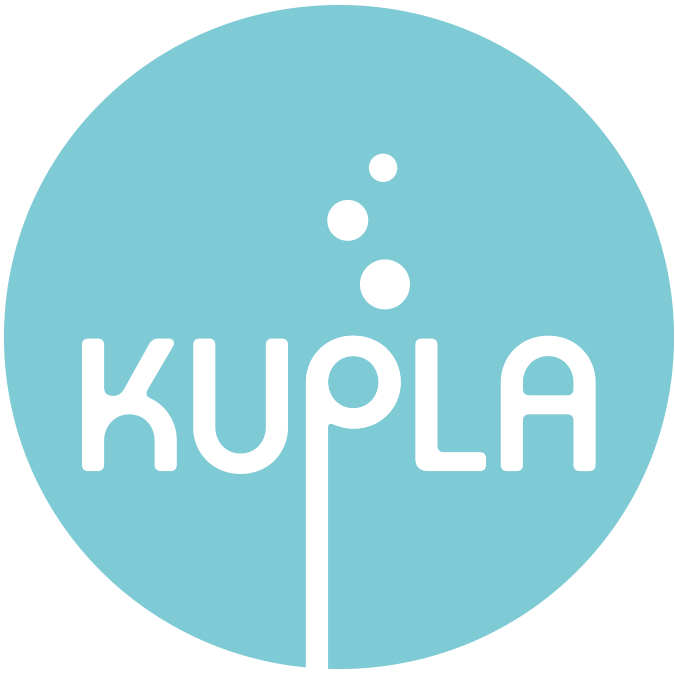 Projektet KUPLA - Studerande som förnyare av rusmedelskulturen
Utbildningen har producerats av EHYT rf:s och Nyyti ry:s gemensamma projekt KUPLA – Studerande som förnyare av rusmedelskulturen. Projektet genomförs under åren 2018–2020. 
Samarbetspartner i projektet är FSF, SAMOK, OLL och SHVS. 
Detta verk har beviljats licensen Creative Commons Erkännande 4.0 Internationellt. Du kan kontrollera licensen på webbplatsen för Creative Commons.  
Denna utbildning får användas, distribueras och bearbetas fritt förutsatt att KUPLA uppges som ursprunglig upphovsman. 
Övrigt material som tagits fram inom ramen för KUPLA-projektet finns på EHYT rf:s webbplats, www.ehyt.fi
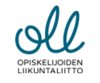 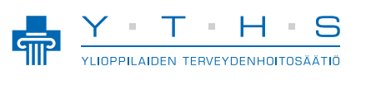 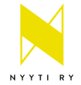 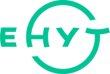 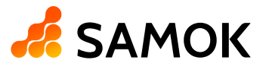 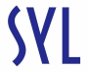 [Speaker Notes: Detta verk har beviljats licensen Creative Commons Erkännande 4.0 Internationellt. Kontrollera licensen på webbplatsen http://creativecommons.org/licenses/by/4.0/ 

Källorna och inspiration till tutorutbildningen har utgjorts av:
Yrkeshögskolan Centrias studerandekår Copsas tutorutbildningsmaterial 2018.
Uleåborgs yrkeshögskolas studerandekår OSAKO:s tutorutbildningsmaterial 2018
Eeva Vissel, Elina Ylönen, 2018. Turvallinen tuutori, vertaistuutorin käsikirja, opiskelijakunta KAAKKO (Trygg tutor, handbok för kamrattutor, studerandekår KAAKKO, på finska) https://www.theseus.fi/bitstream/handle/10024/145772/VisseljaYlonen.pdf?sequence=1&isAllowed=y]